メモリドリブンコンピュータ
株式会社アプライド・マーケティング
大越 章司
shoji@appliedmarketing.co.jp
HPEのメモリドリブンコンピュータ
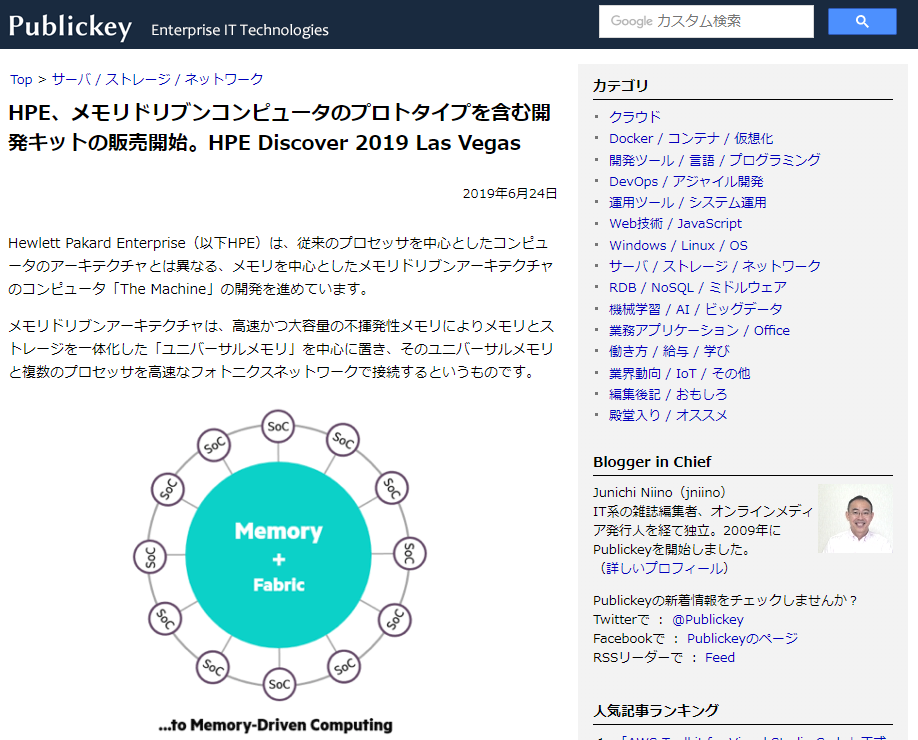 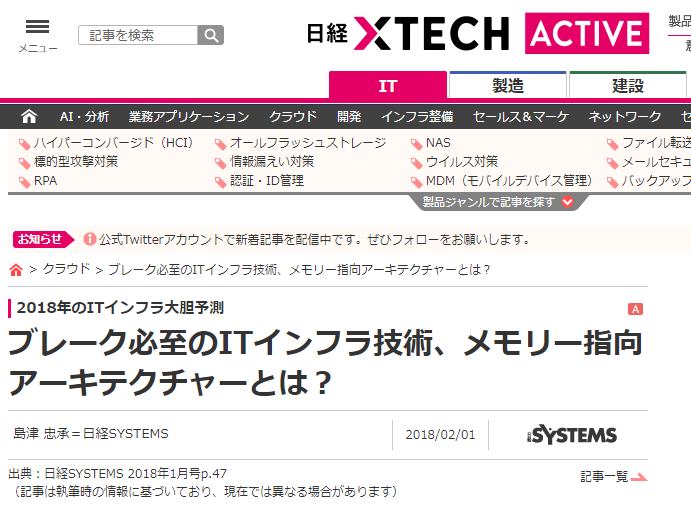 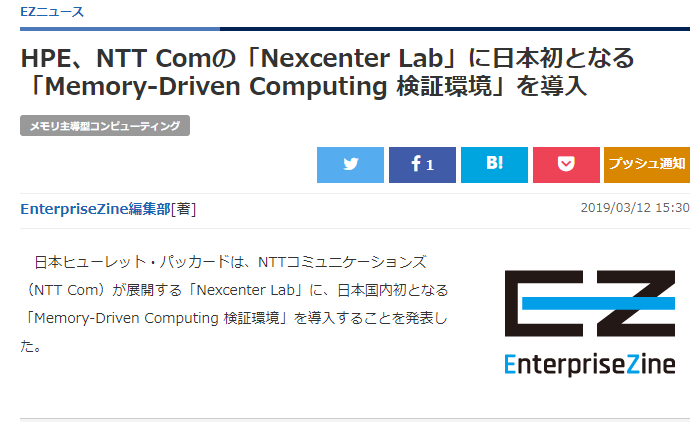 ノイマン型コンピュータの限界を打ち破る
[Speaker Notes: https://www.publickey1.jp/blog/19/hpehpe_discovery_2019_las_vegas.html
https://enterprisezine.jp/article/detail/11811
https://tech.nikkeibp.co.jp/it/atclact/active/17/012600223/012600003/]
近代コンピュータ発展の歴史
量子ゲート方式
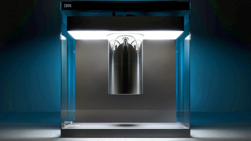 量子コンピュータ
Quantum Computer
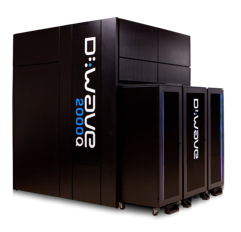 1976年〜
スーパー・コンピュータ
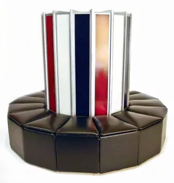 1945年
1936年
チューリング・マシン
ノイマン型コンピュータ
1950年代〜
量子アニーリング方式
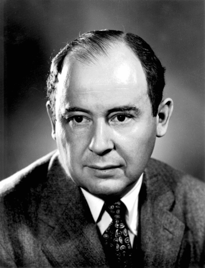 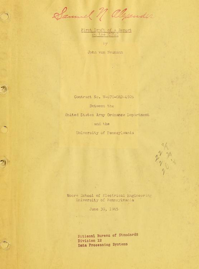 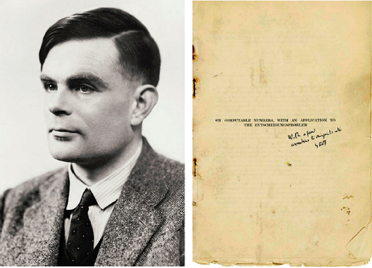 メインフレーム
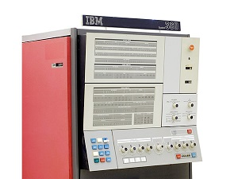 1970年代前半〜
ミニコンピュータ
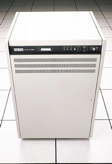 1970年代後半〜
コンピュータの原理を数学的に定式化し動作原理モデルを設計
電子回路でチューリング・マシンを作るための原理を設計
パーソナルピュータ
2010年〜
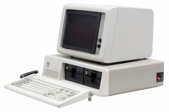 ニューロ･モーフィック
コンピュータ
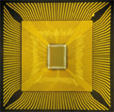 2007年〜
スマートフォン
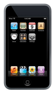 2000年〜
IoT/エッジ
デバイス
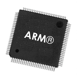 3
ノイマン型コンピュータ
CPU
制御装置
入力装置
演算装置
出力装置
記憶装置
CPUのワークロードの90％がデータ転送
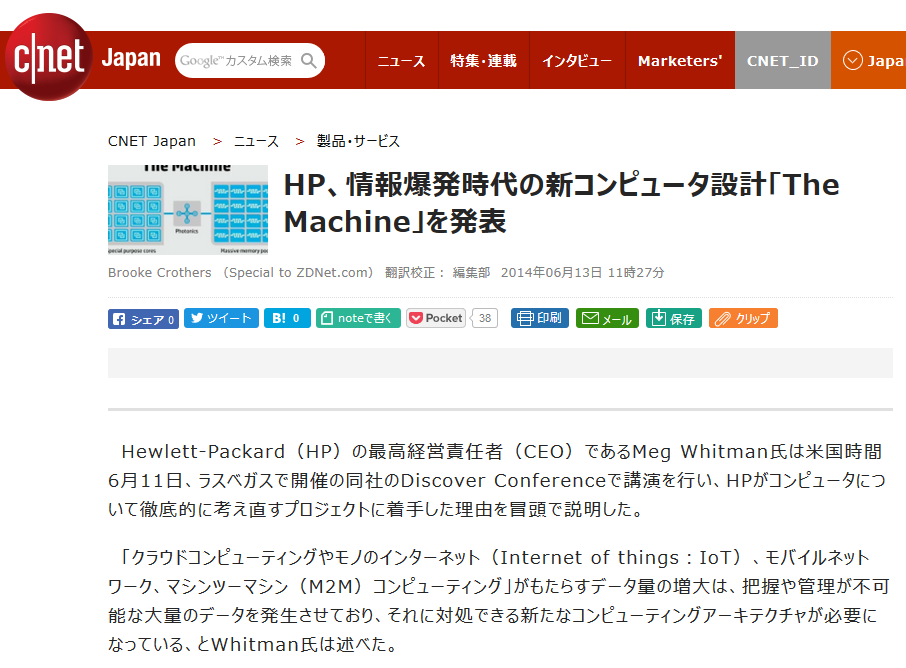 [Speaker Notes: https://japan.cnet.com/article/35049357/]
ノイマン型コンピュータ
CPU
制御装置
入力装置
演算装置
出力装置
記憶装置
フォン・ノイマン・ボトルネック
CPU中心（ノイマン）型とメモリドリブン
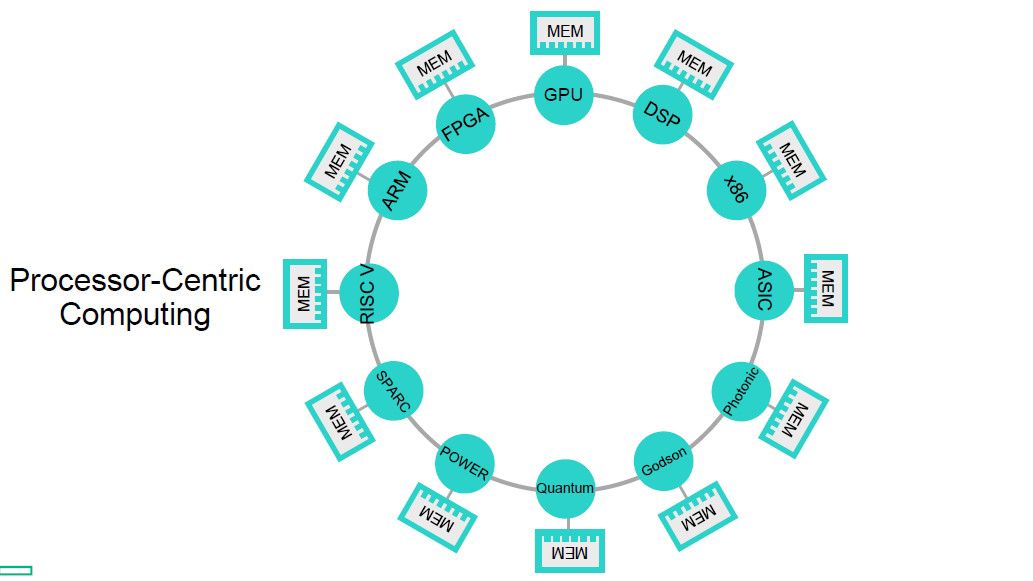 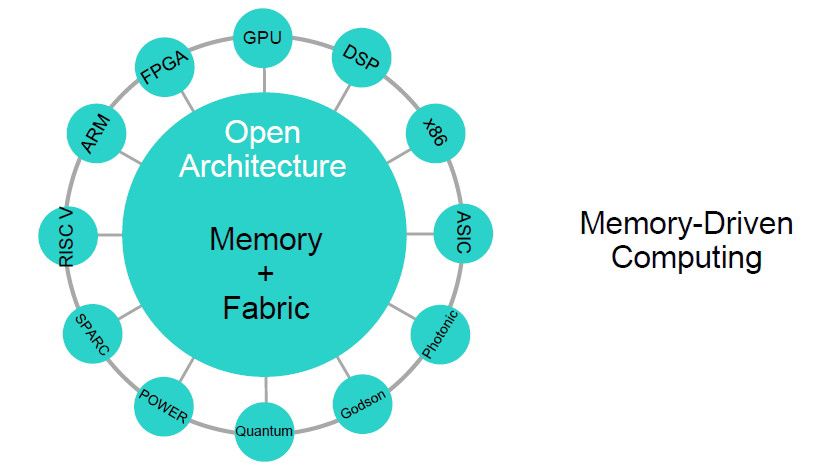 [Speaker Notes: https://ascii.jp/elem/000/001/410/1410022/]
ボトルネック克服の試み
（スパコン）
スカラープロセッサとベクトルプロセッサ
スカラー
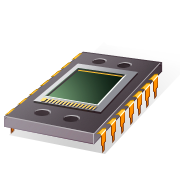 ベクトル
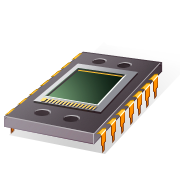 SIMD（Single Instruction Multiple Data）
[Speaker Notes: 同じ命令しか実行できない（SIMD）
Cray-1のベクトルレジスタは64bitx64wordx8本]
富士通が開発したTofuインターコネクト
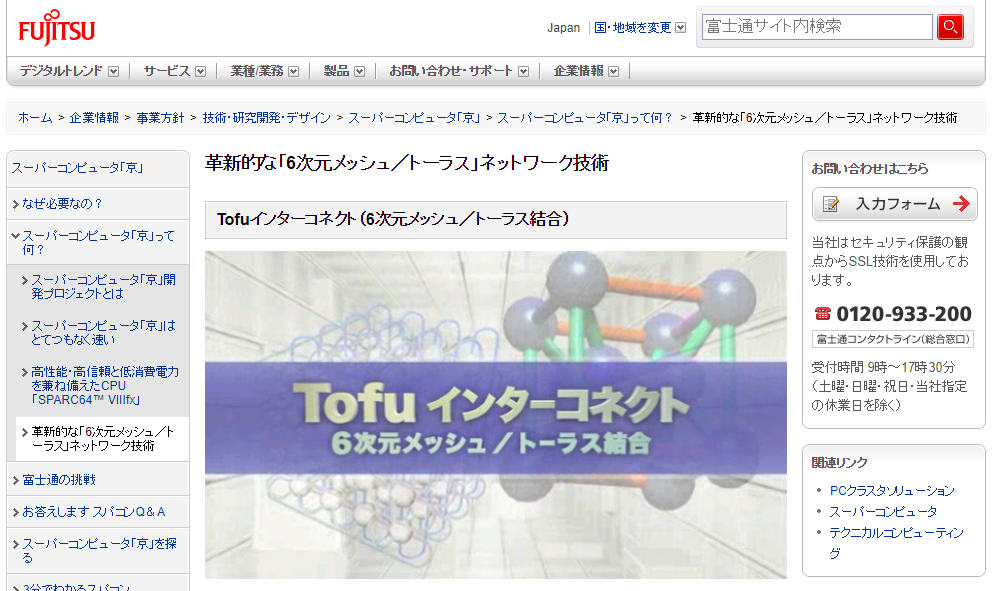 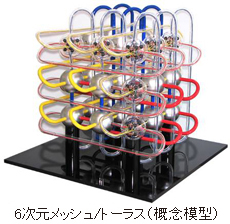 [Speaker Notes: http://www.fujitsu.com/jp/about/businesspolicy/tech/k/whatis/network/]
NVIDIAがMellanoxを買収
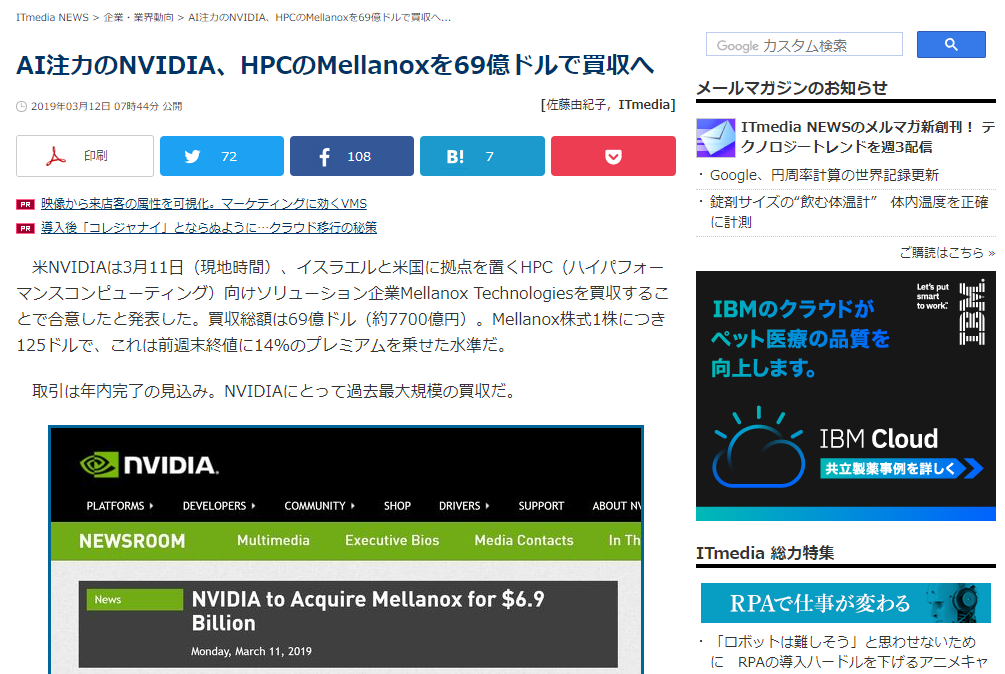 [Speaker Notes: https://www.itmedia.co.jp/news/articles/1903/12/news063.html]
AI専用プロセッサ
AI = 膨大な計算が必要、しかし計算は単純
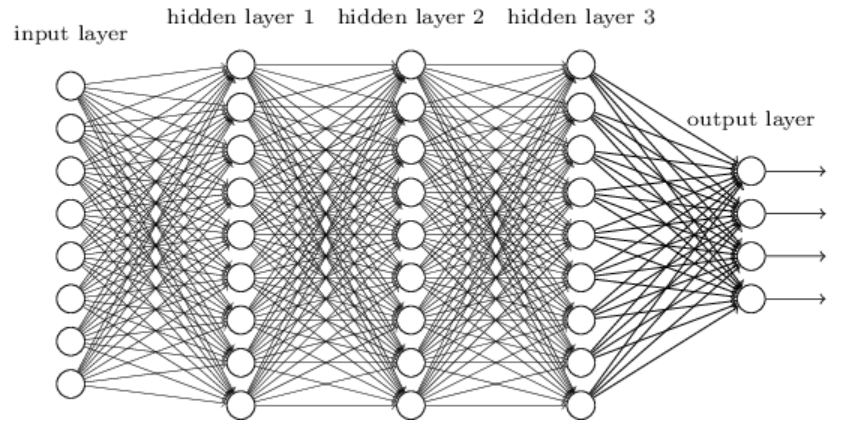 入力の総和
φ
重み付け
された入力
Σ
出力
評価関数
GoogleがAI 処理専用プロセッサ「TPU」を発表
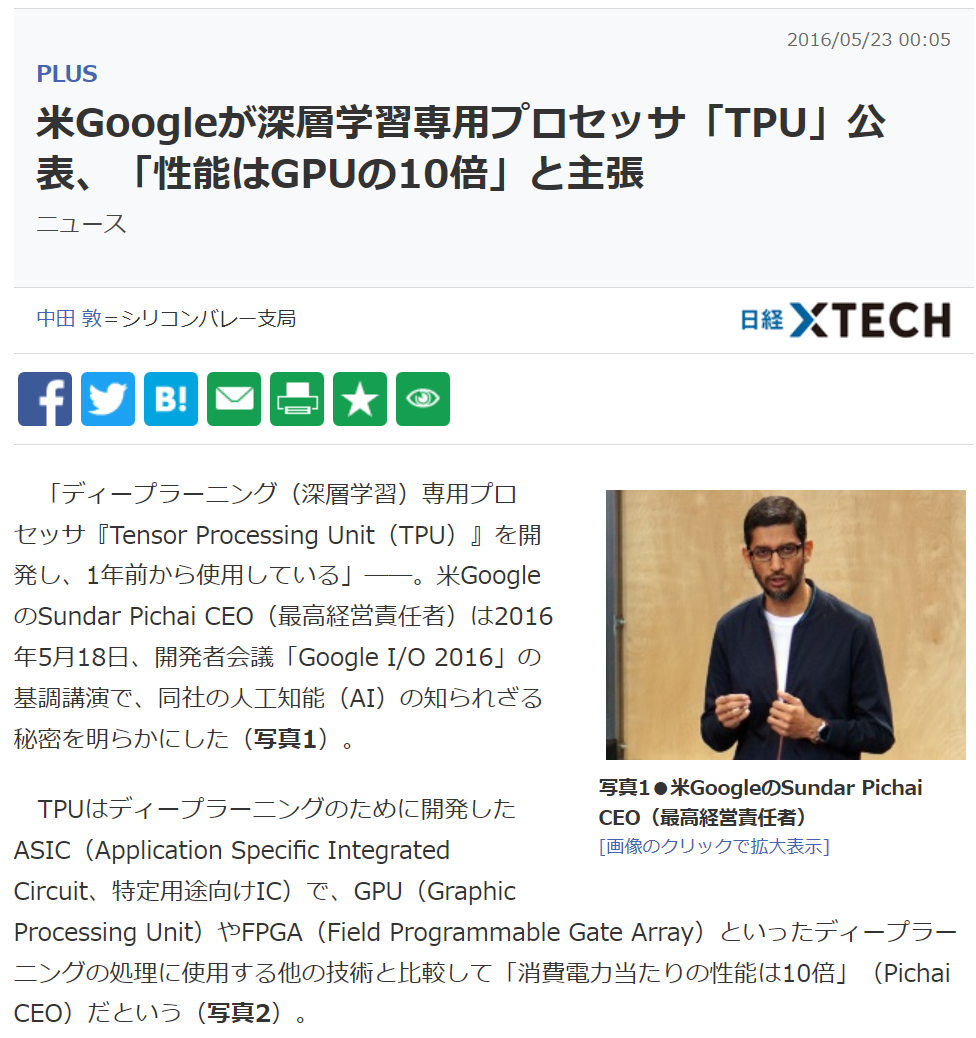 2016年5月発表
人工知能の「推論」を高速に実行する専用プロセッサ
（8ビット精度）
GPUなどよりも最大30倍高速で、エネルギー効率は最大80倍
シストリック（脈動）　～淀みない処理
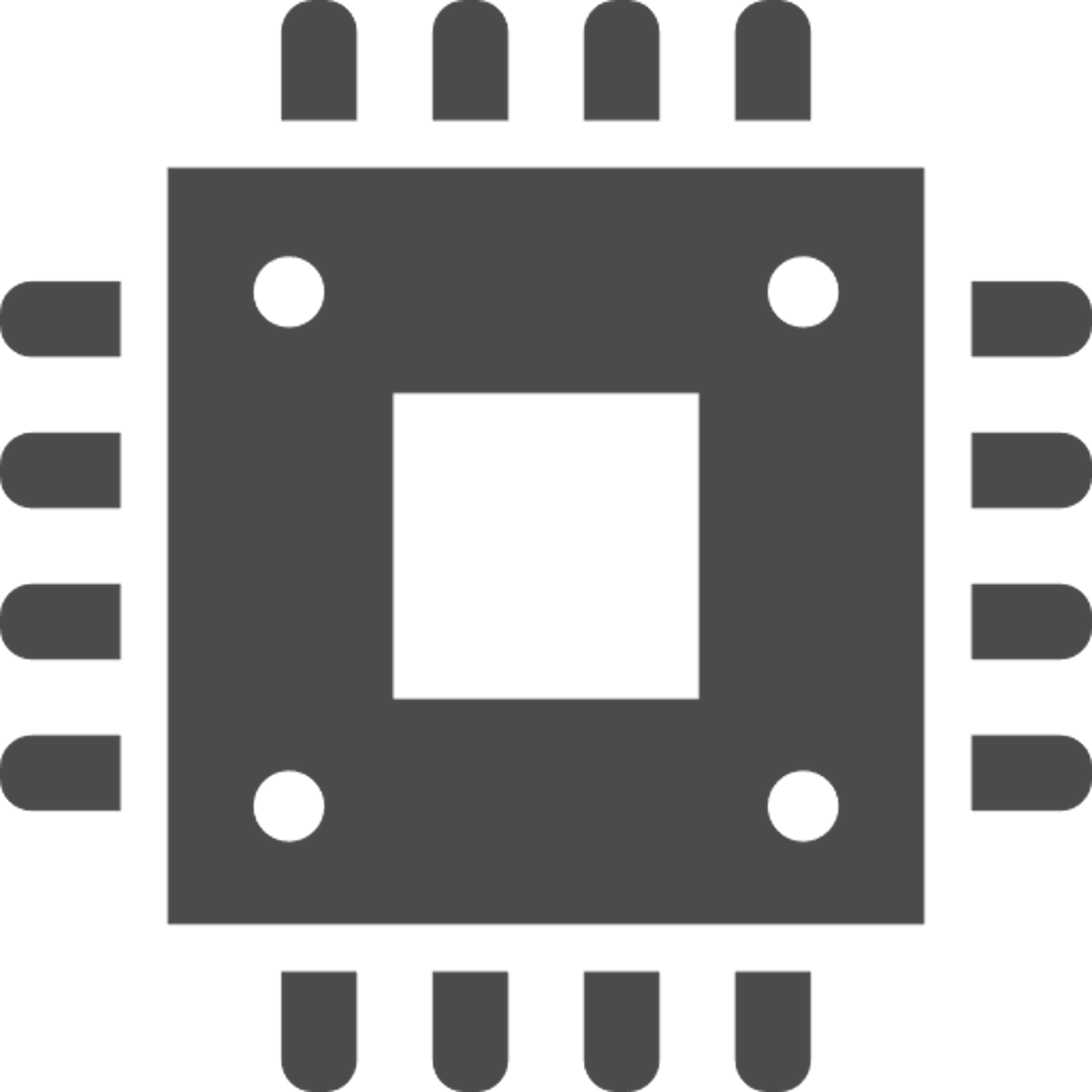 ＋
Ｘ
ノイマン型
（1940年代～）
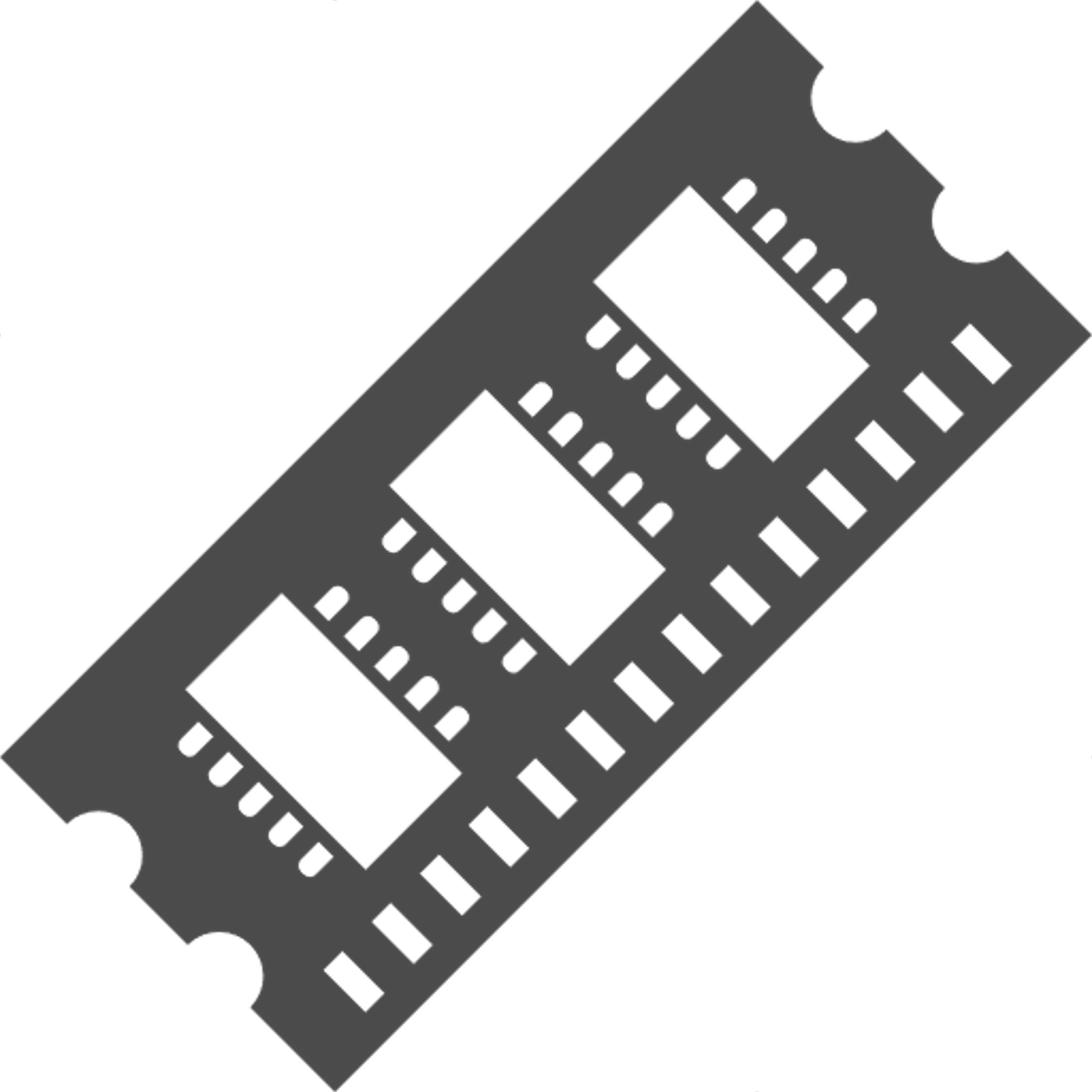 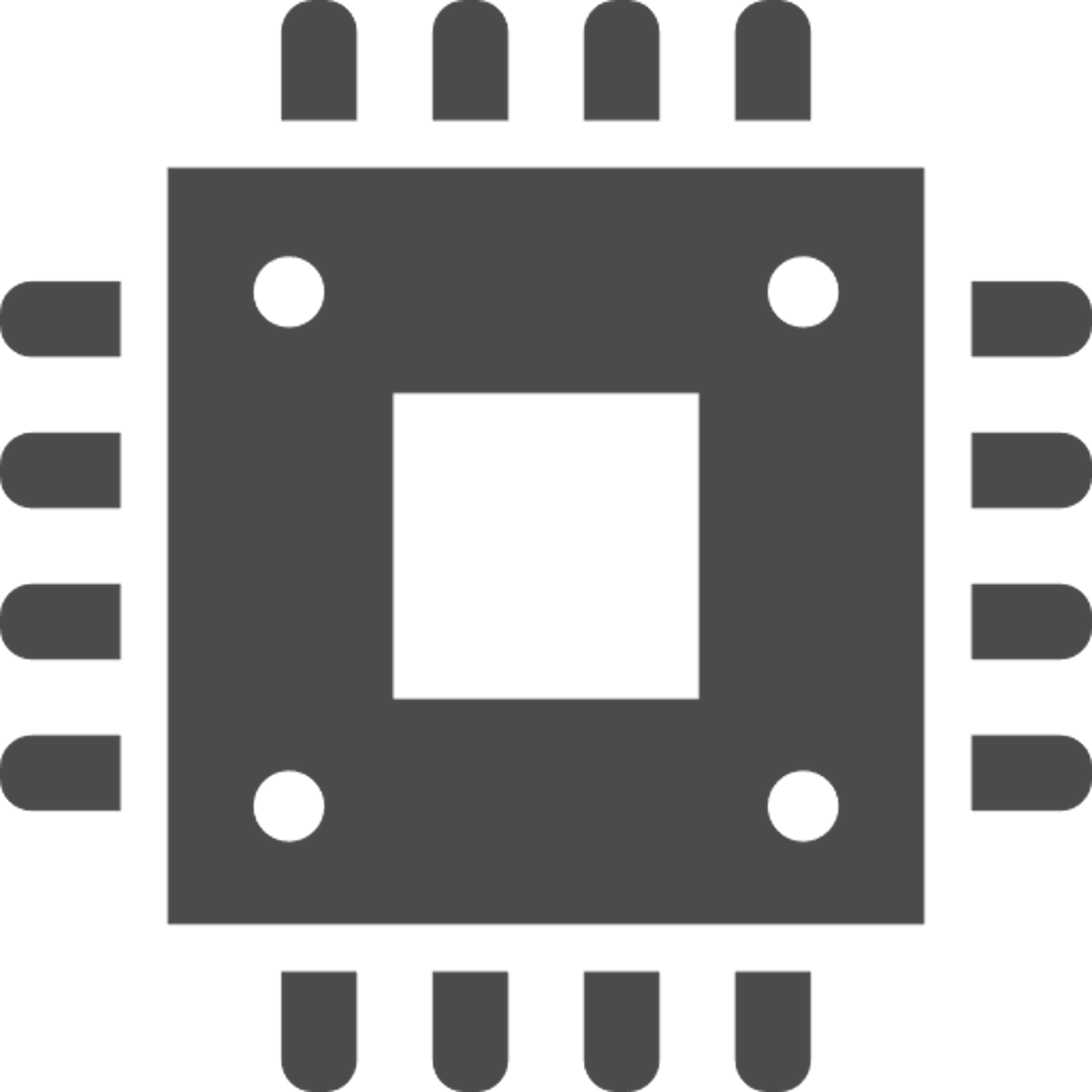 ＋
Ｘ
シストリック
アーキテクチャ
（1982～）
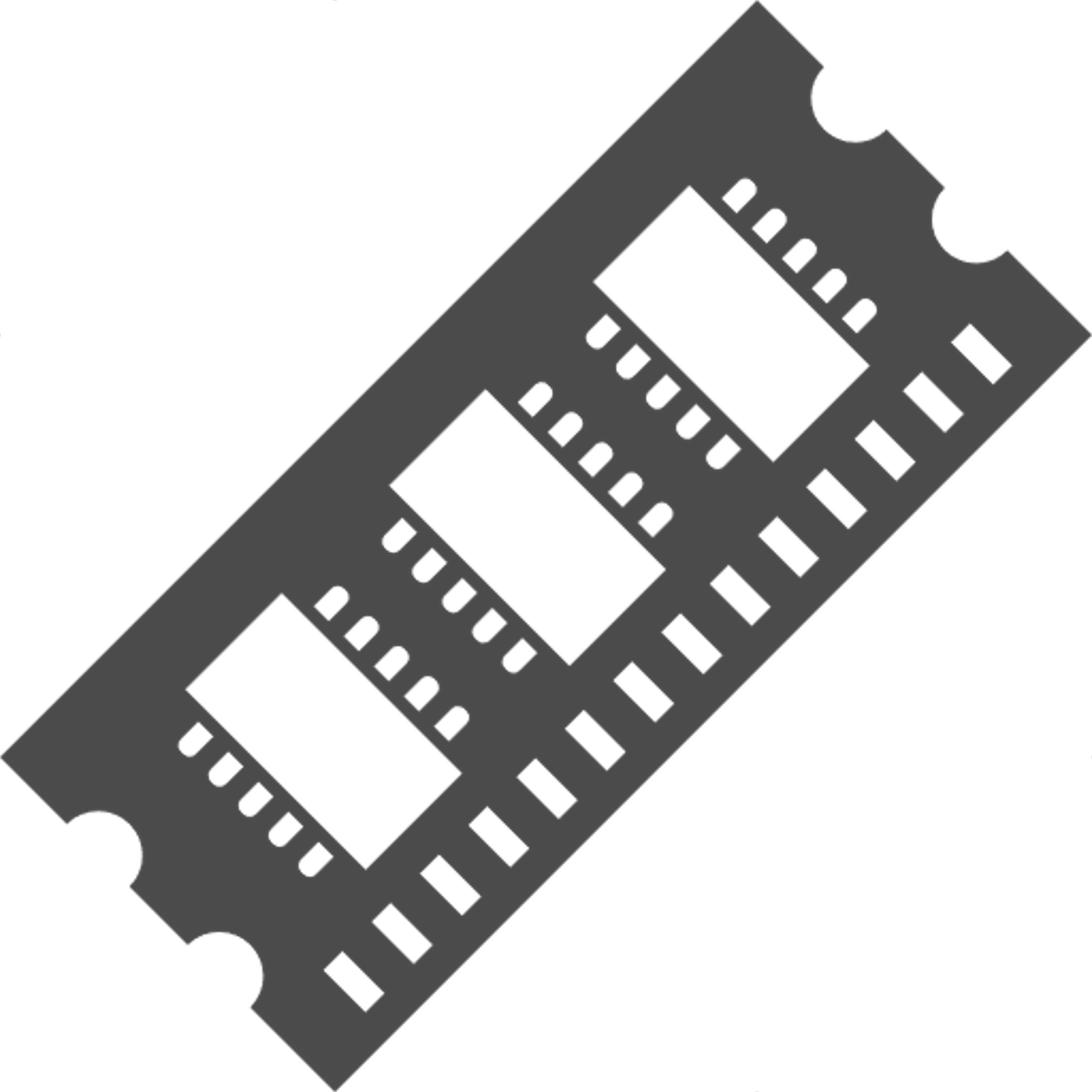 [Speaker Notes: http://www.orsj.or.jp/~archive/pdf/bul/Vol.37_08_375.pdf]
TPUのシストリックアレイ（2次元）
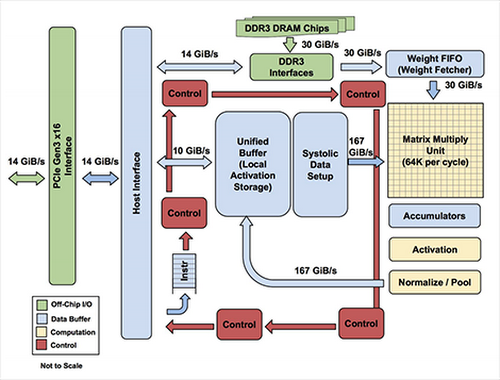 シストリックアレイの動作（Google blogより）
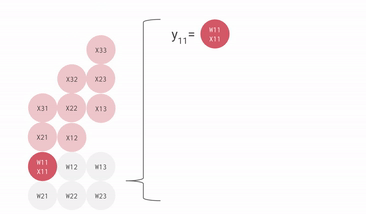 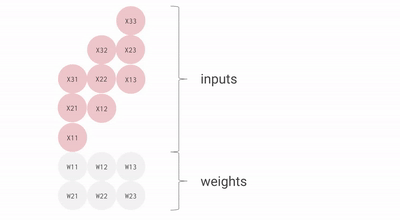 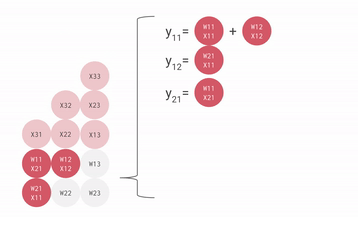 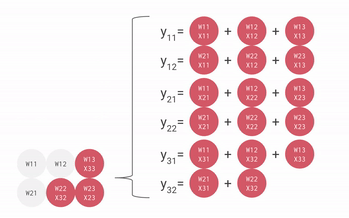 [Speaker Notes: https://cloud.google.com/blog/products/gcp/an-in-depth-look-at-googles-first-tensor-processing-unit-tpu]
ニューロモーフィックチップ
ニューロンの働きをチップ上に再現
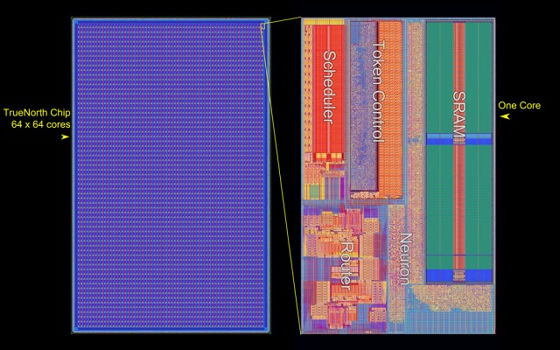 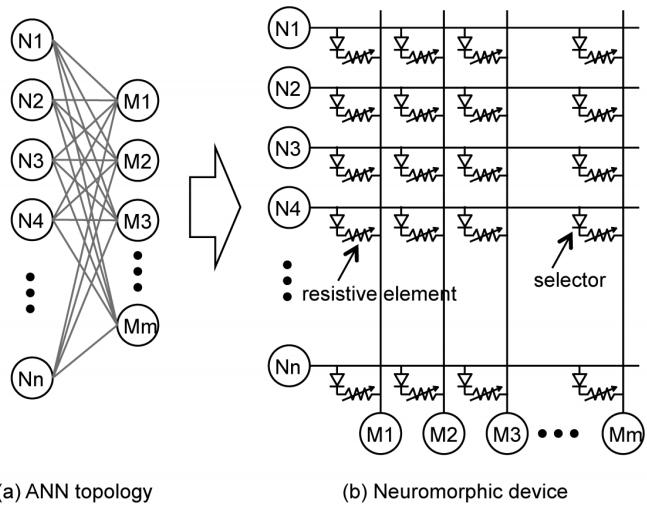 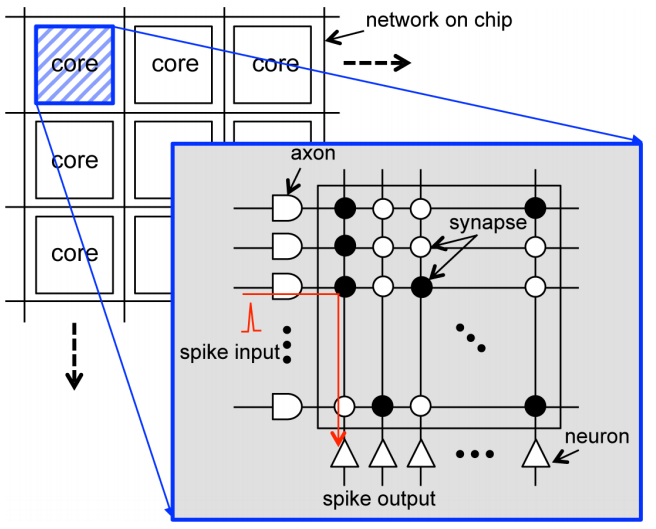 [Speaker Notes: https://gigazine.net/news/20140808-ibm-brain-similar-processor-chip/
https://news.mynavi.jp/article/20150908-neuromorphic_device01/
https://pdfs.semanticscholar.org/89b5/843eb7745bfce4f4836ba99ab0e274d2dca5.pdf]
メモリ中心アーキテクチャ
ニューロモーフィックとメモリドリブン
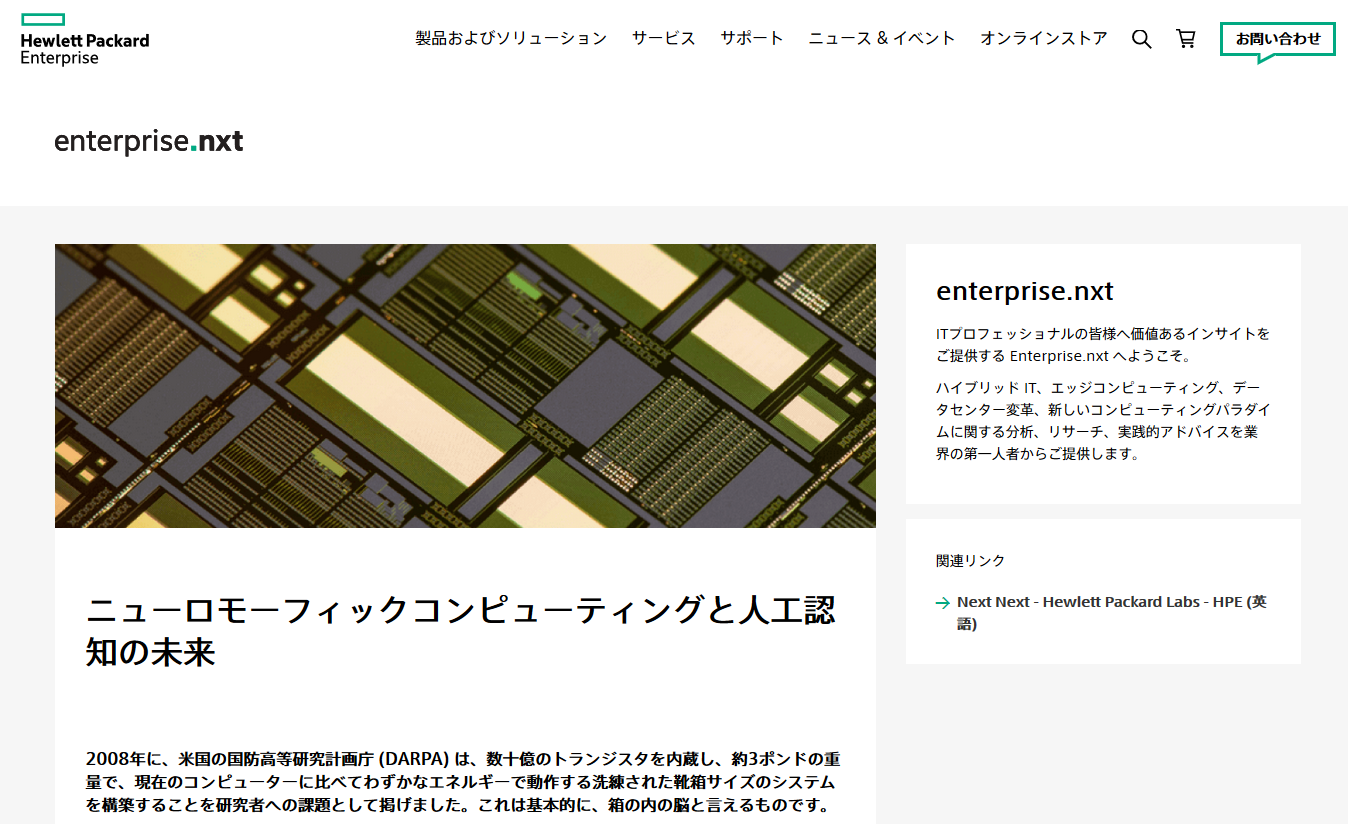 DARPAの課題
「箱の中の脳」を作る
＝わずかなエネルギーで動作する洗練された靴箱サイズのシステム
HP Labsは、利用可能な時間とリソースでは、箱の中の脳は実現できないと結論付けた
しかし同時に、新たなコンピューティングの可能性に気付いた
そこから生まれたのが、省電力メモリのMemristorと、それを中心に据えたThe Machine
[Speaker Notes: https://www.hpe.com/jp/ja/japan/insights/reports/brain.html]
メモリドリブンコンピュータの構成
様々な処理に特化した
プロセッサ
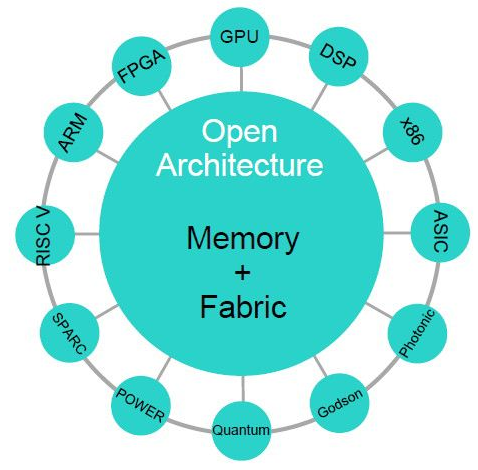 各プロセッサから必要なメモリに同時にアクセス
大規模な単一メモリ空間
（試作機では160TB）
不揮発性で階層無し
（DRAM＋SSD＋HDD）
IoT
AI
HPC
Intelが高速な不揮発性メモリを発表
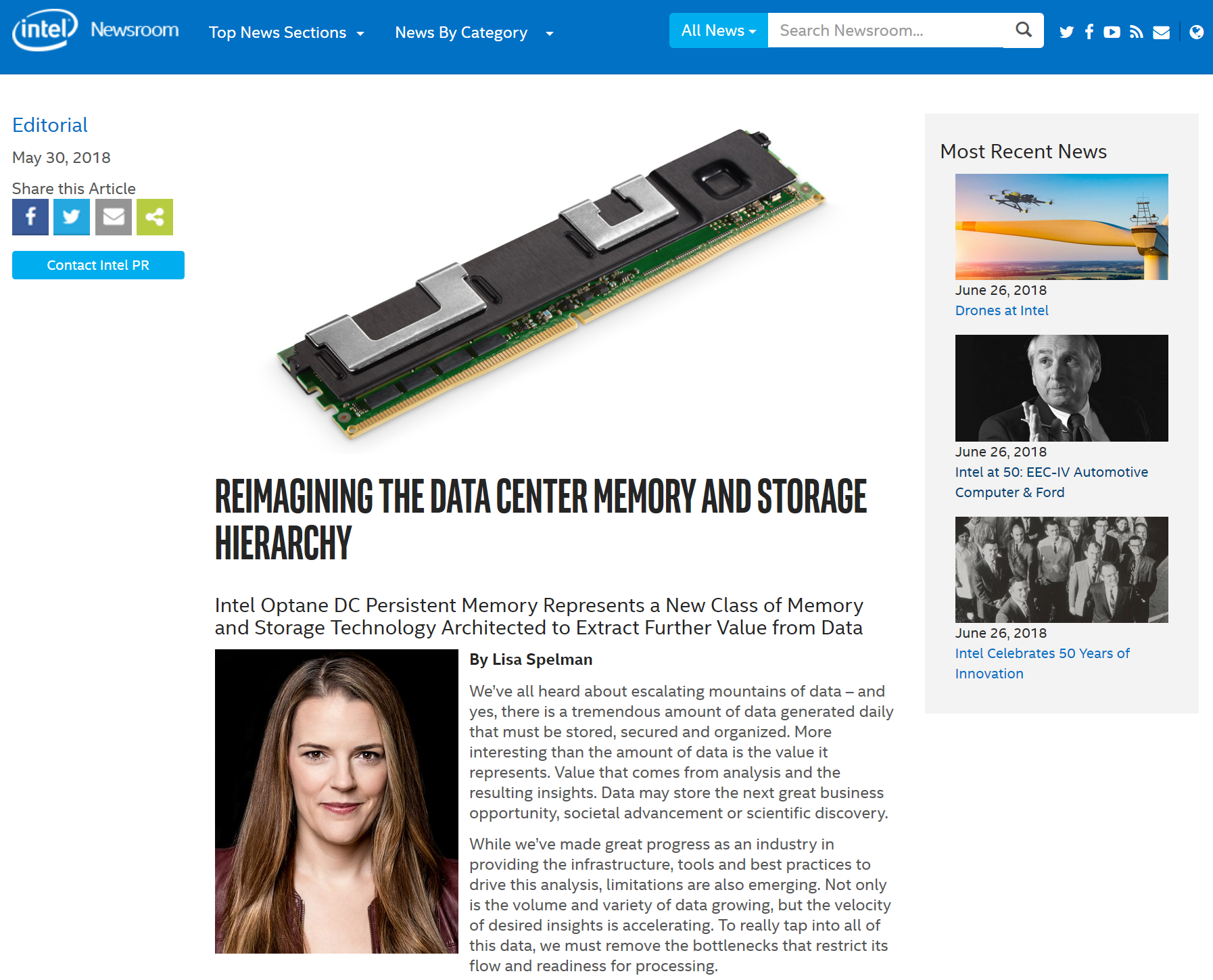 SSDよりも高速で、
SSDのようにデータを保持
「50年以上に渡ってコンピューティングを支配してきたデータの利用方法についての制限のいくつかを根本的に解決すると信じる」
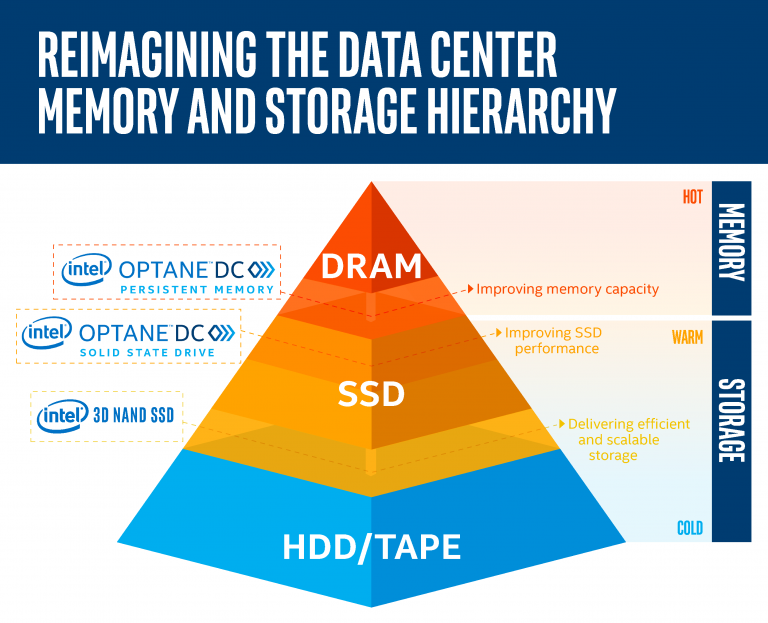 「計算するメモリ」
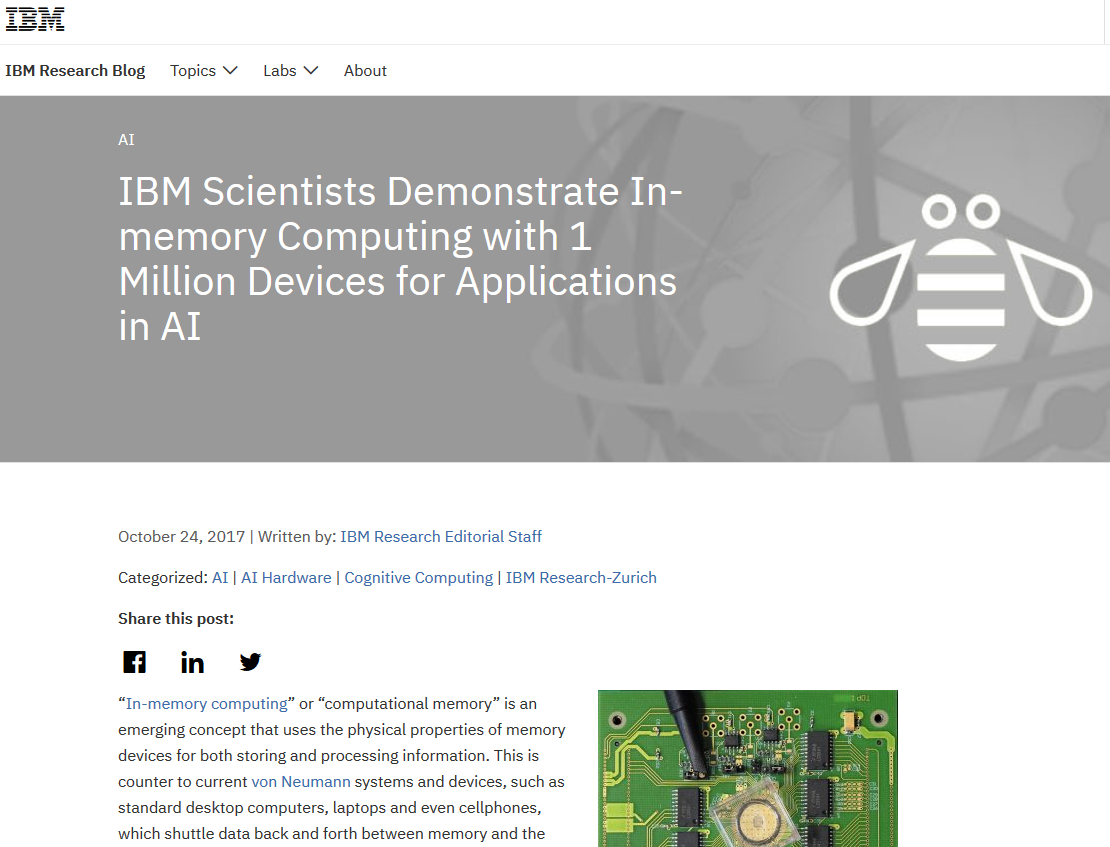 [Speaker Notes: https://www.ibm.com/blogs/research/2017/10/ibm-scientists-demonstrate-memory-computing-1-million-devices-applications-ai/]
コンピュータを取り巻く環境
増え続けるデマンド
テクノロジーの限界
ビッグデータ
ムーアの法則の終焉
AI
フォン・ノイマン・ボトルネック
IoT
発熱・消費電力
まったく新しいコンピュータアーキテクチャが必要
「コンピューターアーキテクチャの黄金時代」
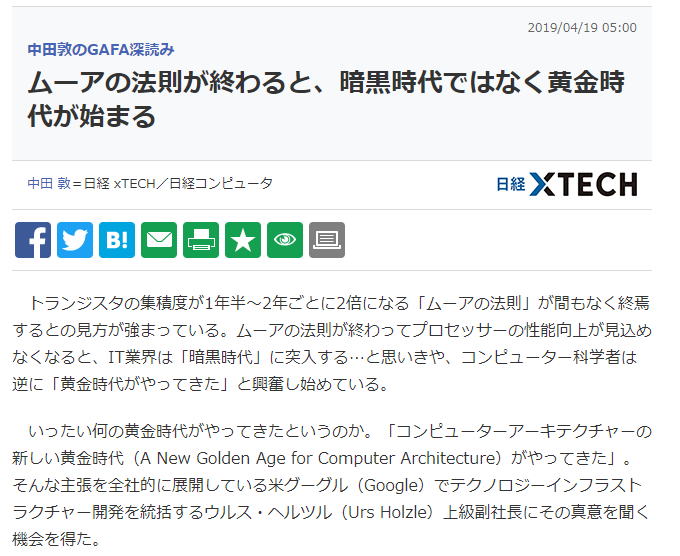 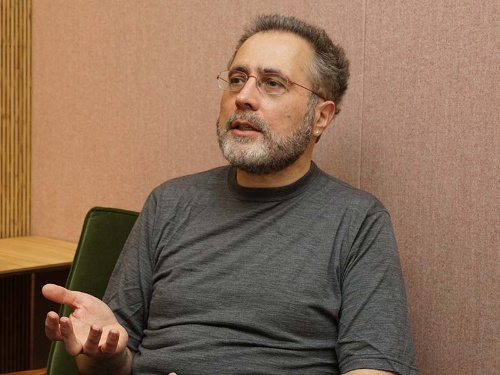 ムーアの法則が有効だった時代は、ノイマン型の性能が継続的に向上するため、新しいアーキテクチャを採用しづらかった
[Speaker Notes: https://tech.nikkeibp.co.jp/atcl/nxt/column/18/00692/041800001/?fbclid=IwAR1aENLYWY50ZDDWMuKiiTnp5p3RGnUI0tZmxfaWjJxs8W1x0xILGENzYK8]